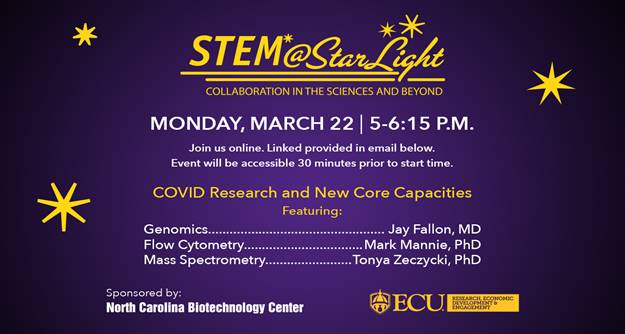 Topics
Flow cytometry core:  
New Core Director
New Cytek Aurora 5-Laser Spectral Flow Cytometer
New BSL3 Laboratory in Department of Comparative Medicine
New X-Irradiator in the Department of Comparative Medicine
Brief overview of the MannieLab COVID-19 research program
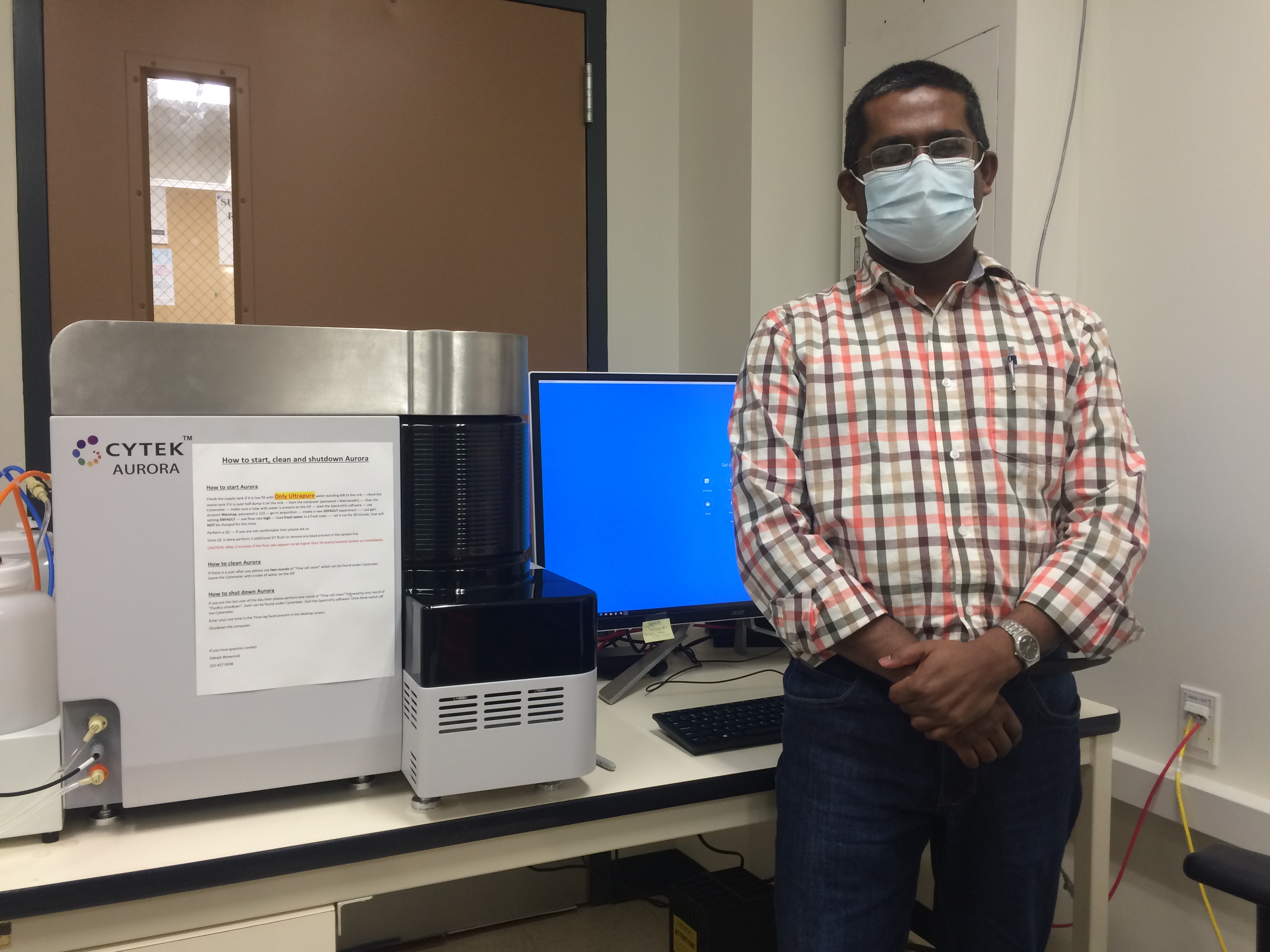 Debajit Bhowmick, PhD
Flow Core Facility Director
bhowmickd20@ecu.edu
Phone: 252-744-3245
Room: 4W-46A

Joined the ECU Faculty in December of 2020
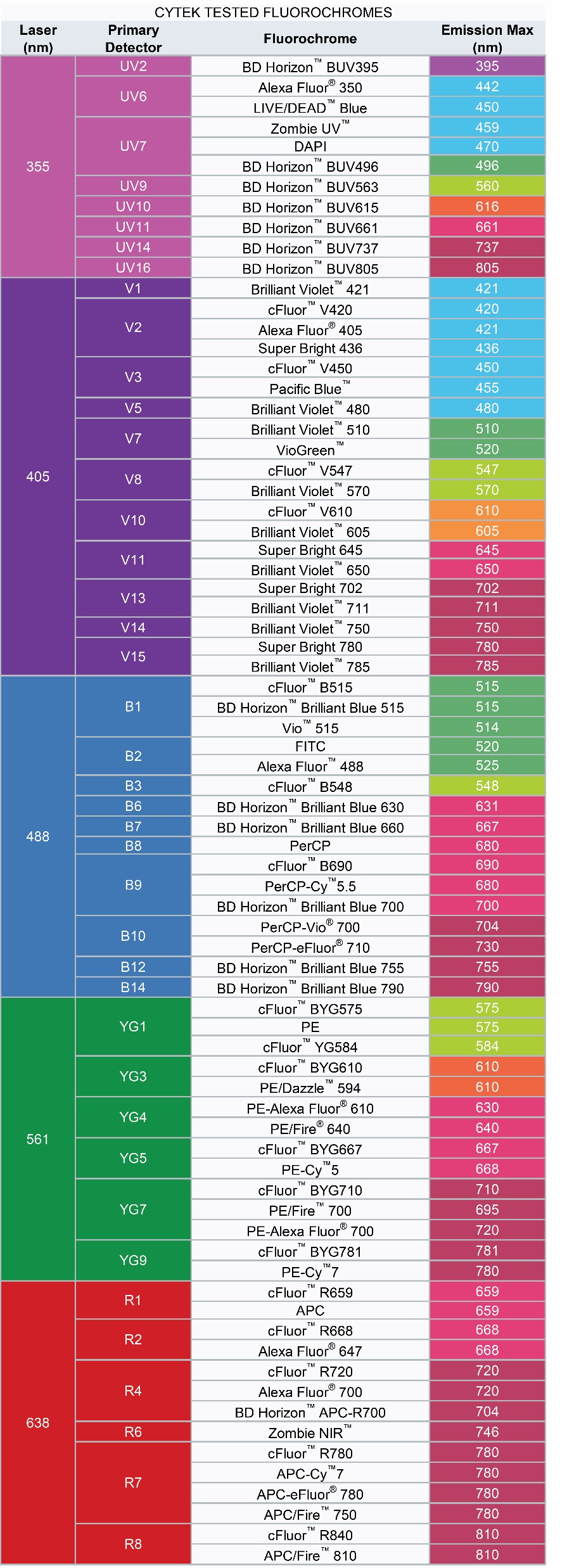 Cytek Aurora Spectral Flow Cytometry
Captures fluorescence emissions over a broad spectrum
No optical filters

Five-laser configuration:  
355 nm: 20 mW, (16 channels from 365-829 nm)
405 nm: 100 mW, (16 channels from 420-829 nm)
488 nm: 50 mW, (14 channels from 498-829 nm)
561 nm: 50 mW (10 channels from 567-829 nm)
640 nm: 80 mW (8 channels from 652-829 nm)

Overall, 67 detection channels with FSC, 405 nm SSC, 488 nm SSC) 
 
405 nm SSC:  Can resolve 0.2 µm beads from noise

Major advantages
Resolution of fluorochrome combinations with high spectral overlap
Full spectrum cytometry enables efficient autofluorescence extraction
Exceptional small particle detection

Automatic Micro-Sampling System (AMS) 96 well plate acquisition.
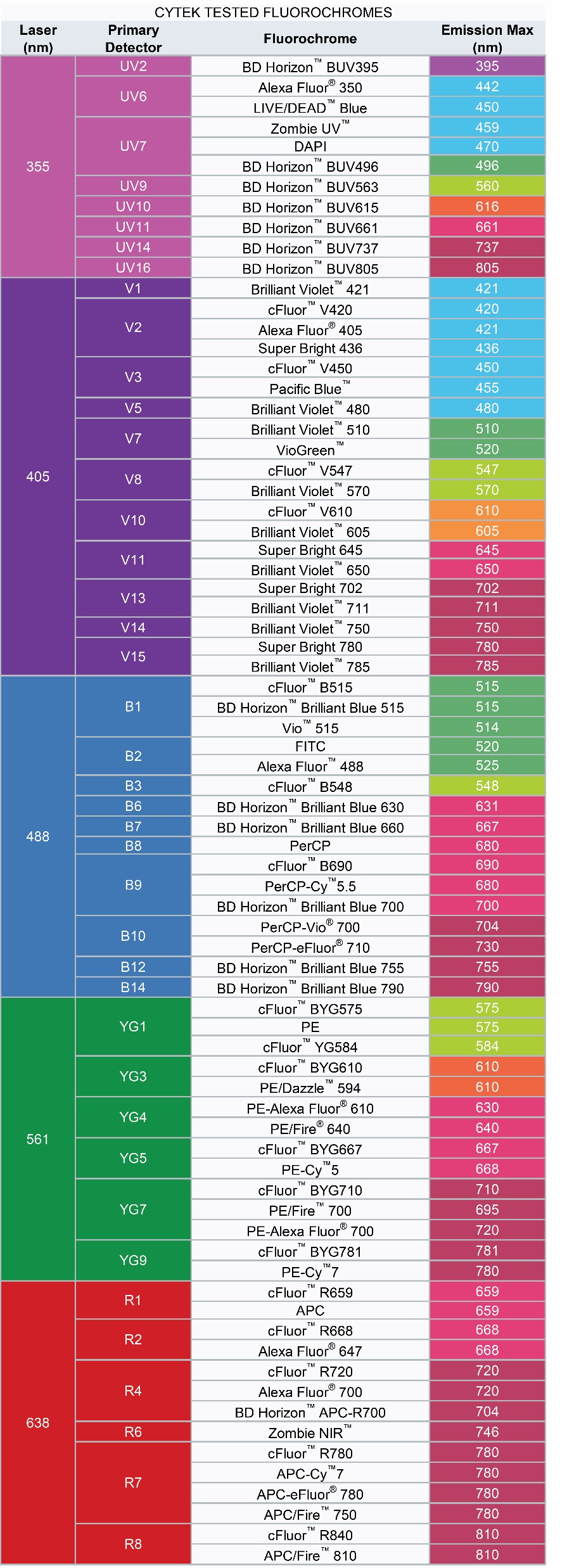 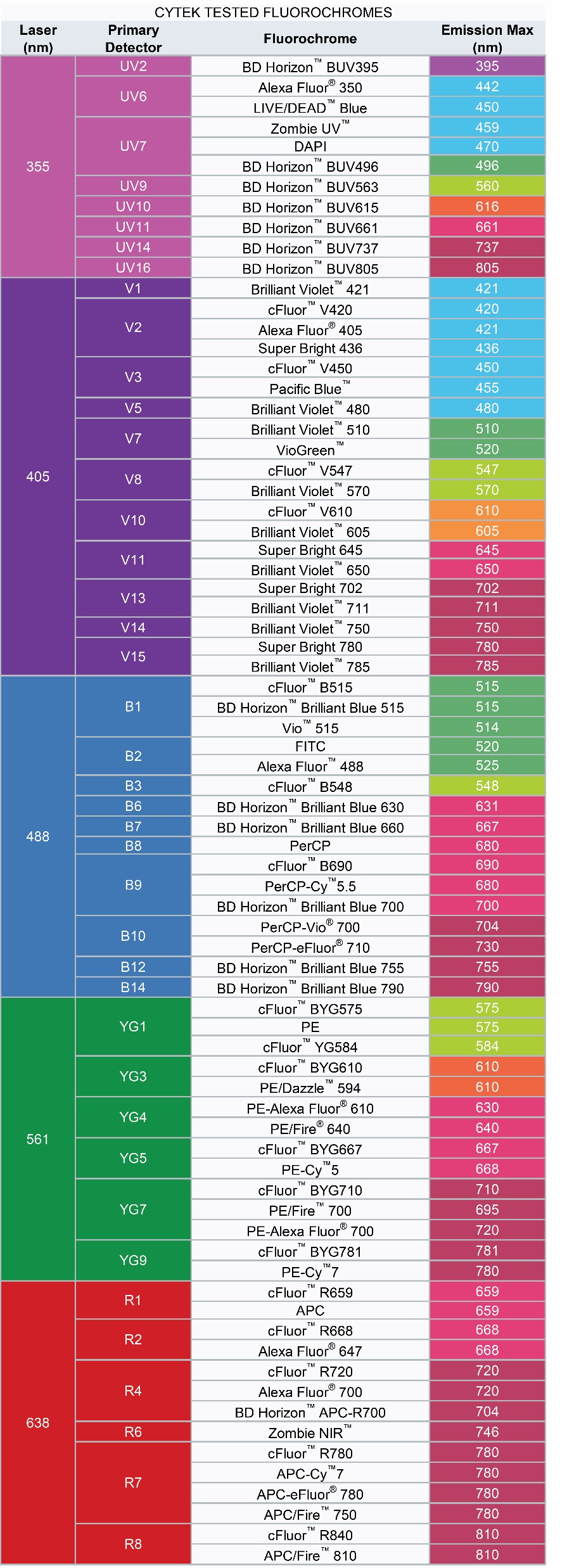 High Dimensional Flow Cytometry
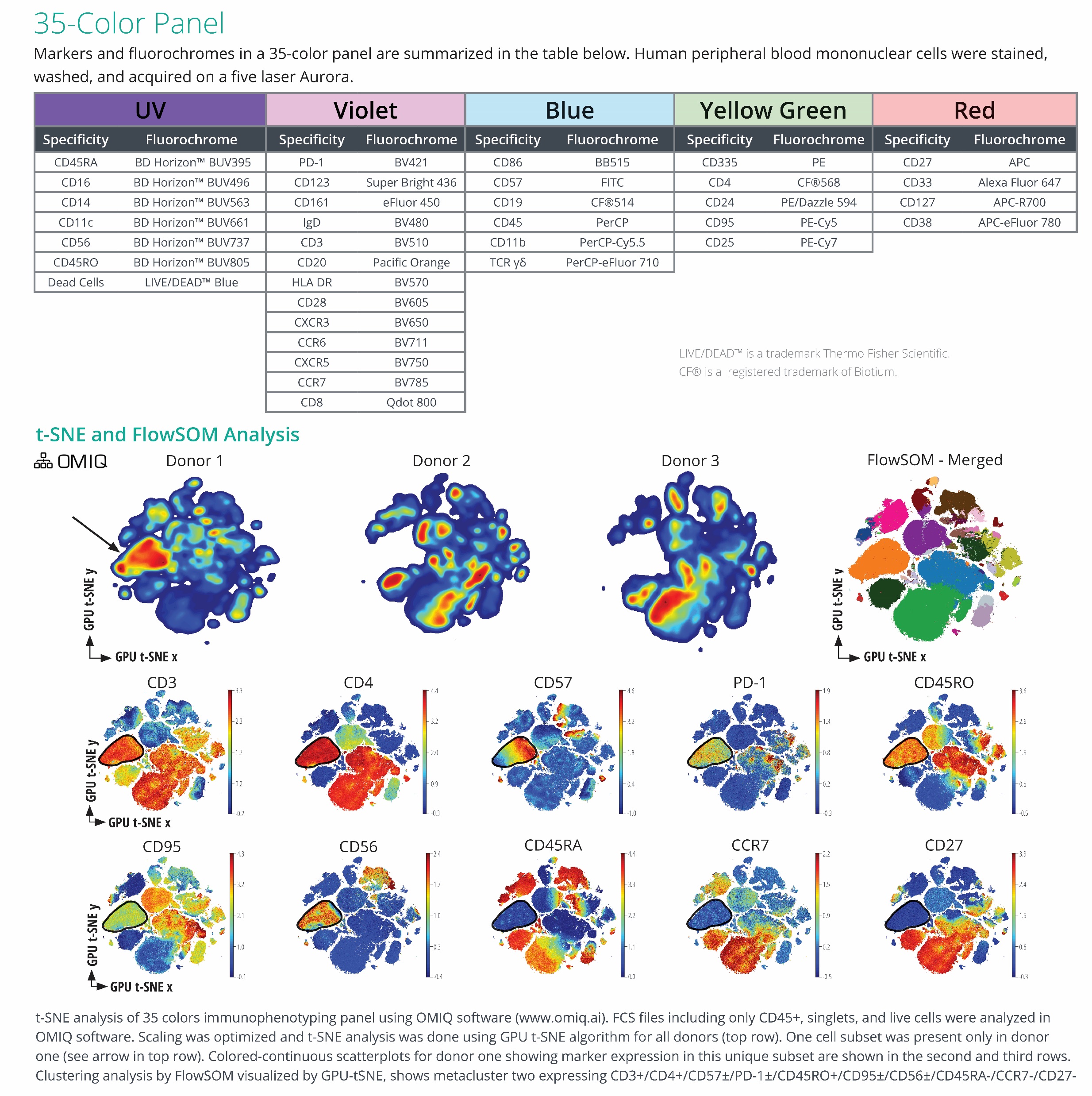 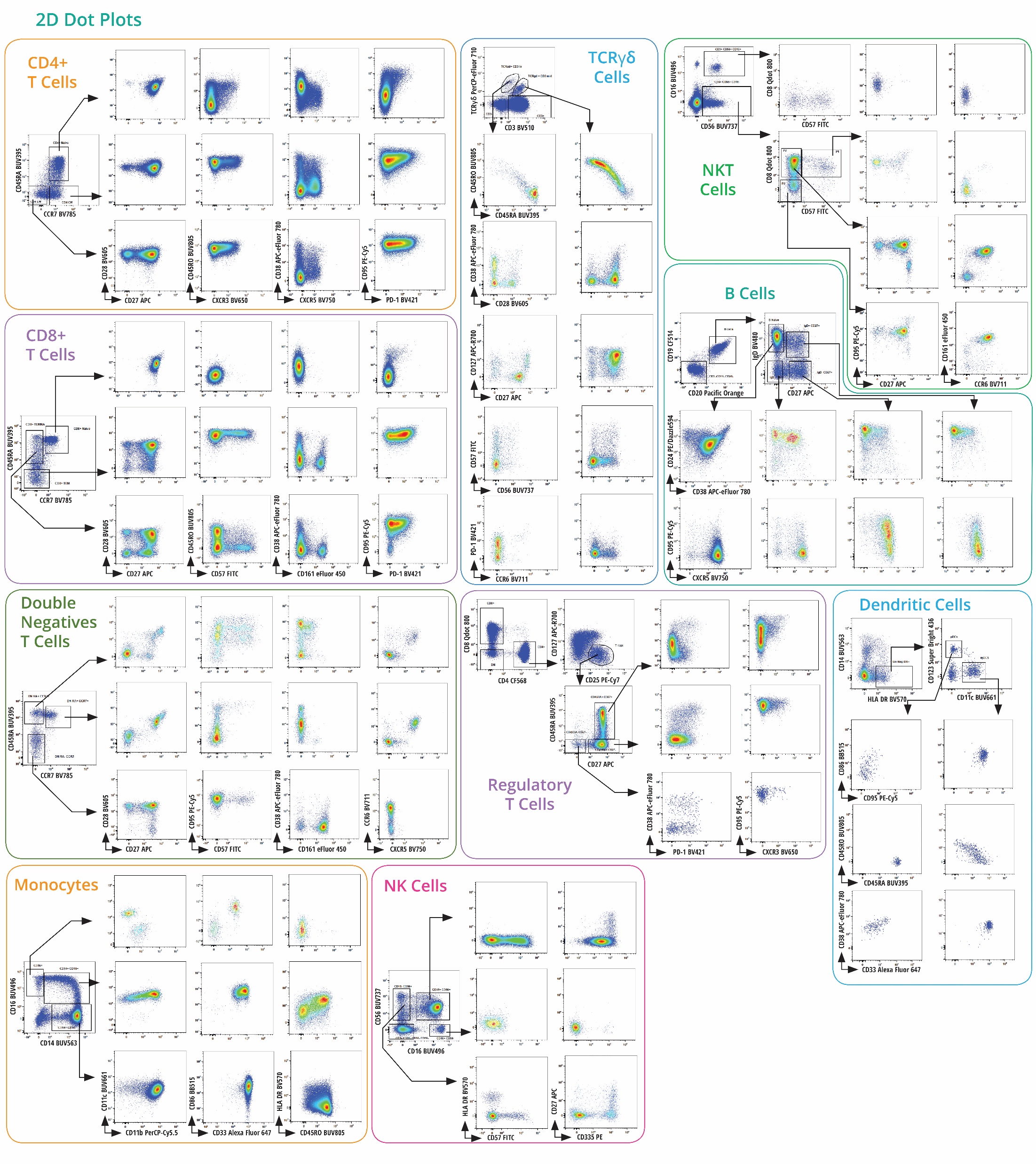 High Dimensional Flow Cytometry
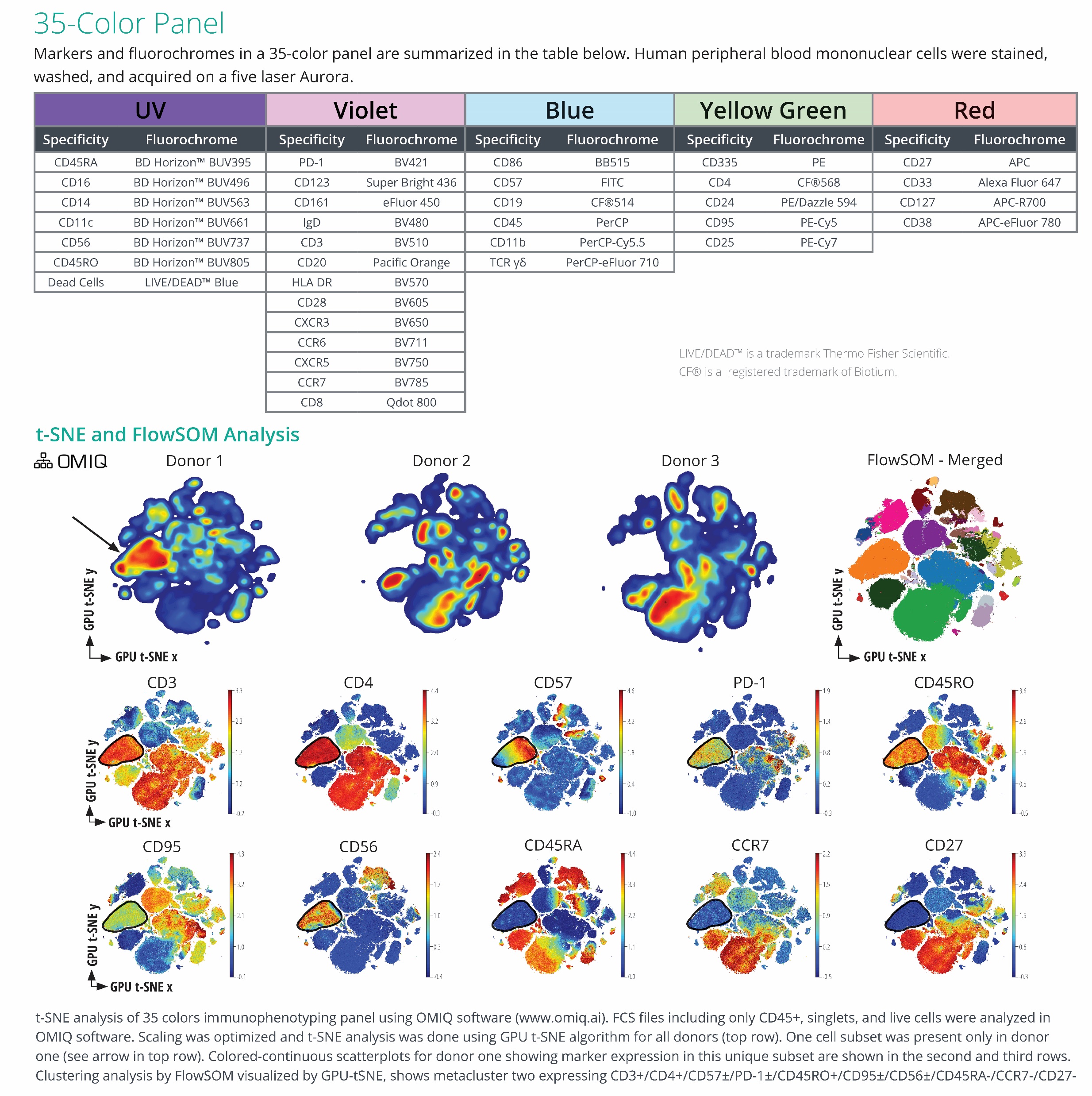 High Dimensional Flow Cytometry
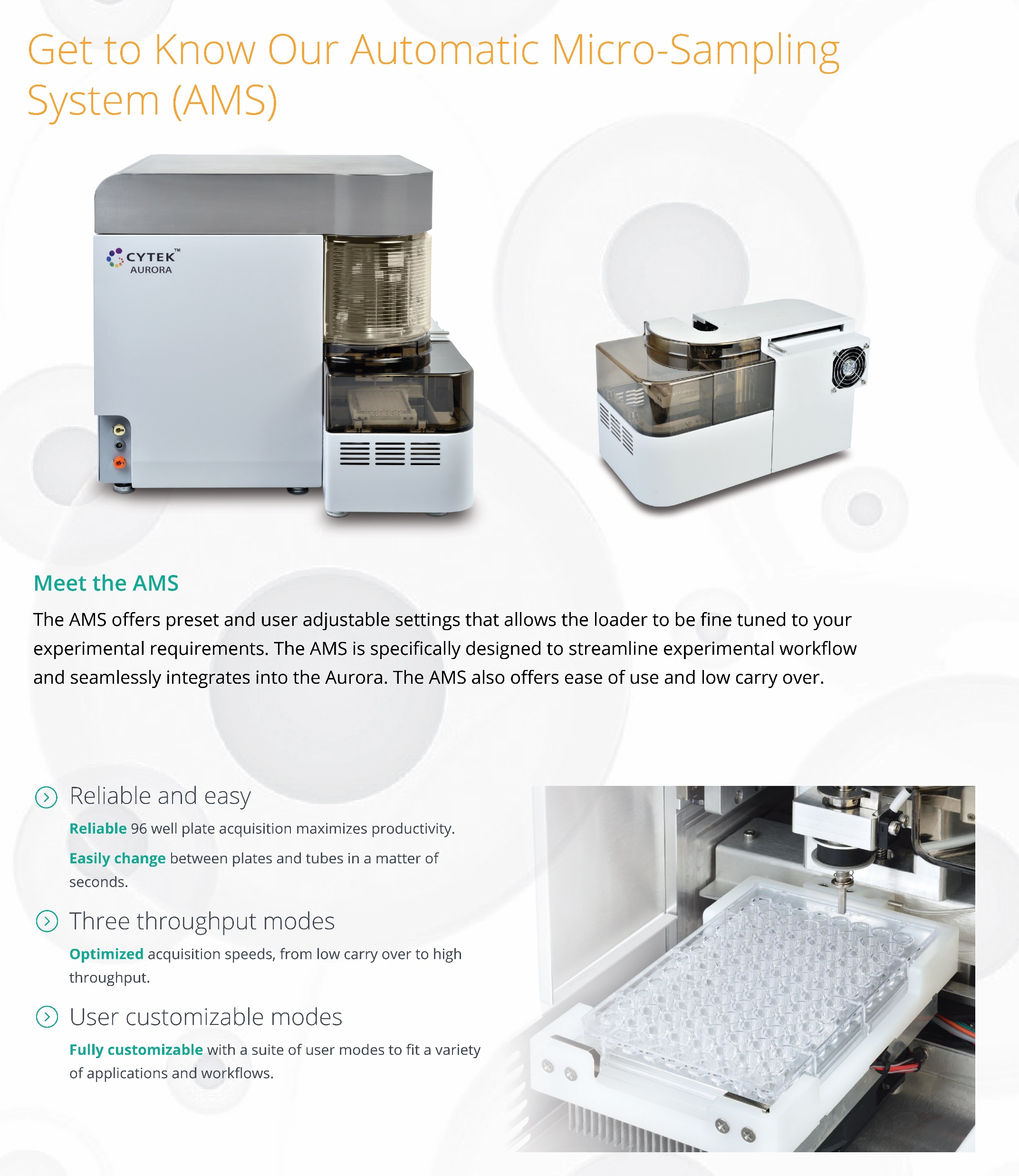 Dr. Debajit Bhowmick offers the following services
Consultation
Protocol development
Panel design
Data collection 
Data analysis & interpretation
Cell Sorting under BSL2
Training (all aspects)
Beyond Immunophenotyping !!!!
Tracking cell proliferation

Drug efflux assays

Oceanography

Water quality management

Soluble protein quantification

Phosphoprotein detection

Membrane potential probe

Extracellular vesicle

Nanoparticle analysis

Analysis of bacteria/parasites

Cell cycle analysis

Reporter assay
Enzyme activity

Single cell genomics/ index sorting

pH probes

Small molecule detection

Apoptosis

Autophagy

mRNA detection

Protein-protein interaction

Chromosome sorting

Multiplexing/ barcoding

High throughput screening

Cell line generation
Population analyses of individual cells or particles
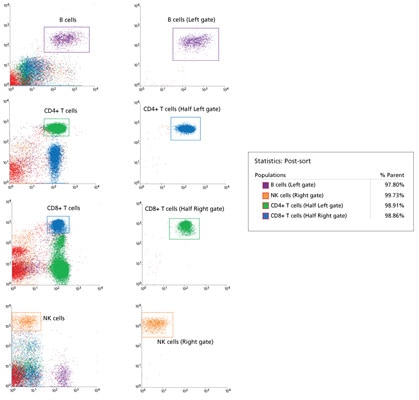 The BD FACSAria Fusion Cell Sorter (Kym Gowdy)
Debajit has 10 years of sorting experience using BD machines 
4-laser (405, 488, 561, 637 nm), 12-color sorter from BD Bioscience
Can analyze 25,000 cells/ second and sort up to 10,000 cells/ second
Can sort 4 populations simultaneously
Can sort single cells into/onto 384- or 96-well plates or glass slides
Bulk sorting into any type of tube or 6, 12, or 24 well plates
Due to high power lasers, sorter can identify particles down to 200 nm
Cuvette-based detection provides excellent sensitivity
Index sorting
For specific information on BSL3 capability and access, please contact:
Dr. Dorcas O’Rourke 
Professor and Chair, Department of Comparative Medicine
Brody School of Medicine
orourked@ecu.edu
(252) 744-2420
BSL3 Core for SARS-CoV-2 Research
DCM manages a BSL3 core at the Brody School of Medicine
Core has 2 suites, each with animal holding cubicles and an associated shared research lab
Biocontainment housing units (individually ventilated cages) for small animals (mice, rats, hamsters, etc) are in cubicles
BSL3 lab is available to both animal users and non-animal users
BSL3 Core for SARS-CoV-2 Research
Each shared lab space is equipped with:
minus 80 freezer
refrigerator
two CO2 incubators
refrigerated centrifuge
inverted light microscope
microplate reader
thermal cycler
two biosafety cabinets (one hard-ducted)
Comparative Medicine website has details on BSL3 access requirements:
https://comparativemedicine.ecu.edu/intranet/about-us/
MultiRad 350 X-Ray Irradiator (Precision X-Ray Irradiation) (www.pxinc.com)
 
Utility
Irradiate cell cultures to prepare specialized cell culture systems
Sublethally irradiate recipient rodents (Humanized rodent models/ Irradiation bone marrow chimeras)
 
Features
Motorized Variable Collimator (enables accurate uniform irradiation of rodents)
Fully Integrated Cabinet X-ray Irradiator capable of up to 350 kilovoltage peak at 4 kilowatts
Integrated dosimeter with advanced Automatic Dose Control (ADC) for setting exact dose
Fully integrated system with closed-loop cooling system
Easy-to-use intuitive touch screen
Location: The Ground Floor of the Brody Medical Sciences Building in the Department of Comparative Medicine

Routine training by Mannie Lab or DCM personnel

Mark Strausbauch, Radiation Safety Practitioner, Prospective Health  (252-744-3094)
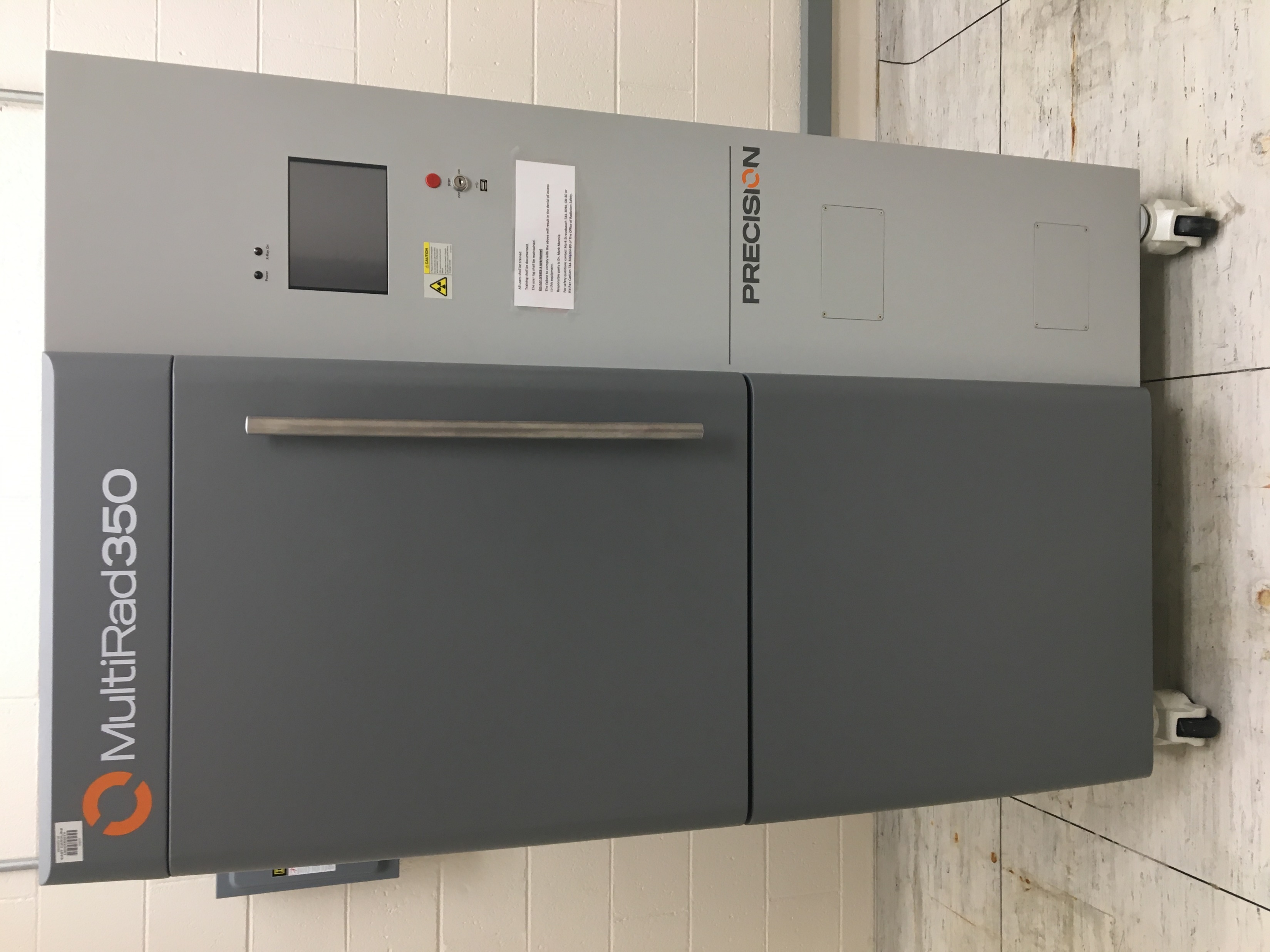 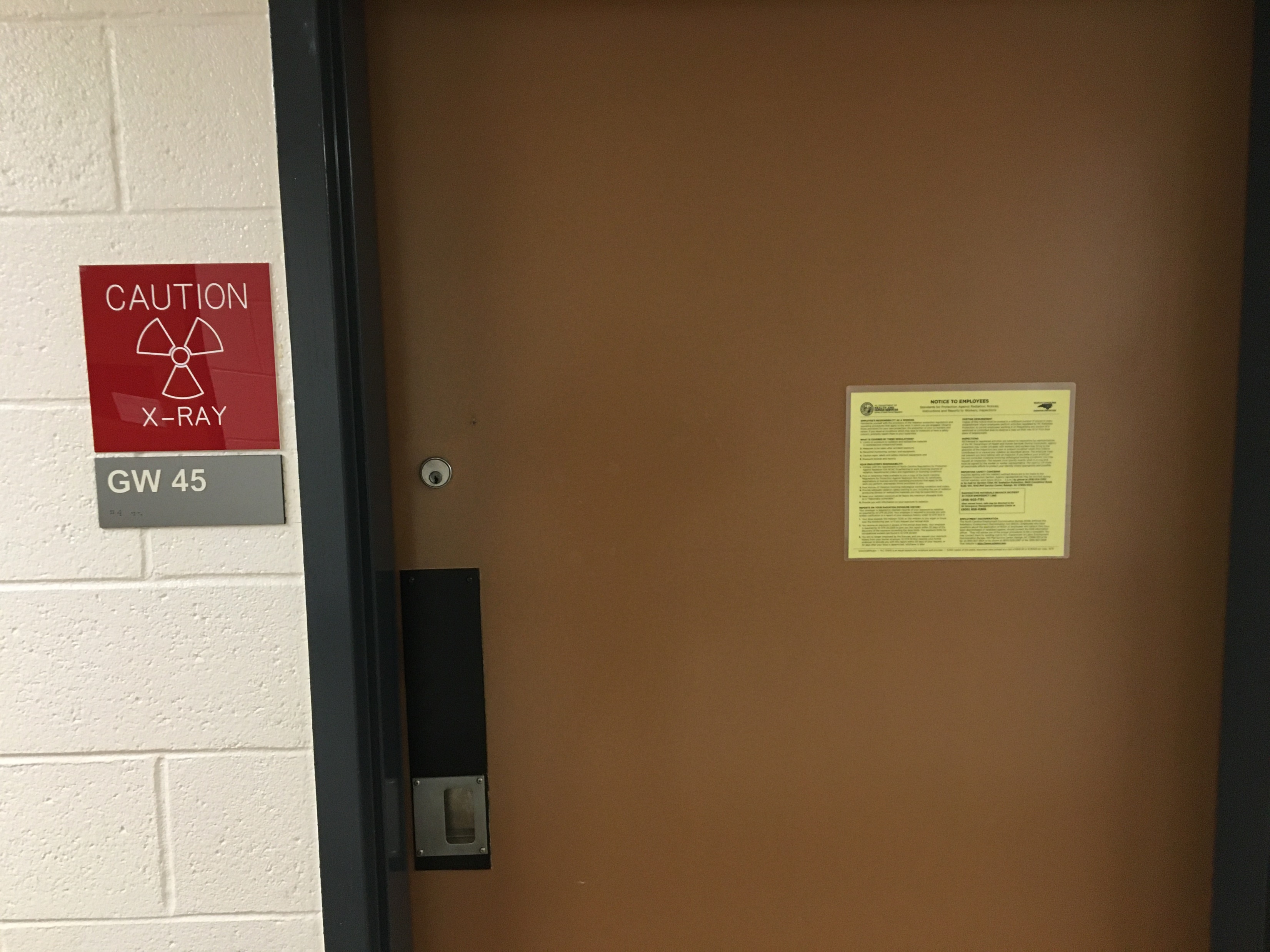